MTU LUG
General Meeting
Announcements
Continue thinking about elections
Pres, VP, Server Admins (all?), secretary?, maybe treasurer?
Did you have a good Spring Break
Nanocon? (still here)
nanocon-l@mtu.edu
Wednesday 6PM -- Fisher 131
eBoard Updates
Pres update
VP update
Server Team update

Need to Get the Reimbursement check from MUB
Jake (if he is even here)
Join on Involvement
https://www.involvement.mtu.edu/organization/lug
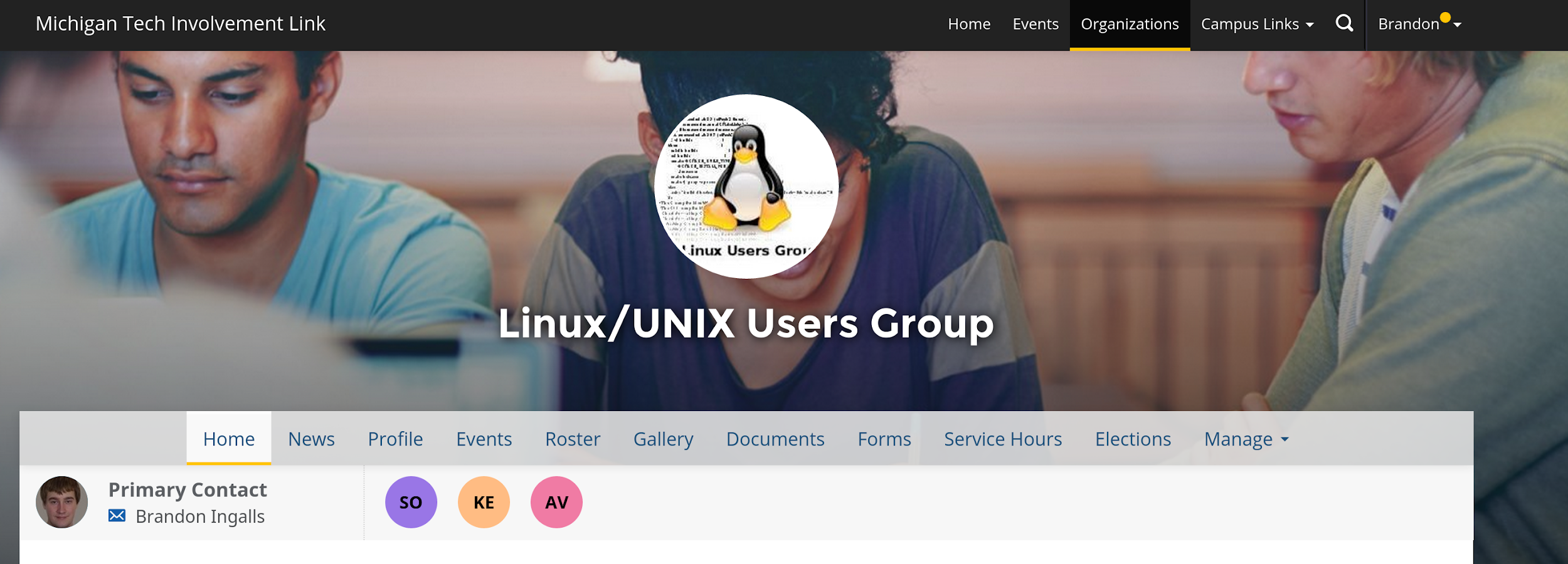 Join lug-l
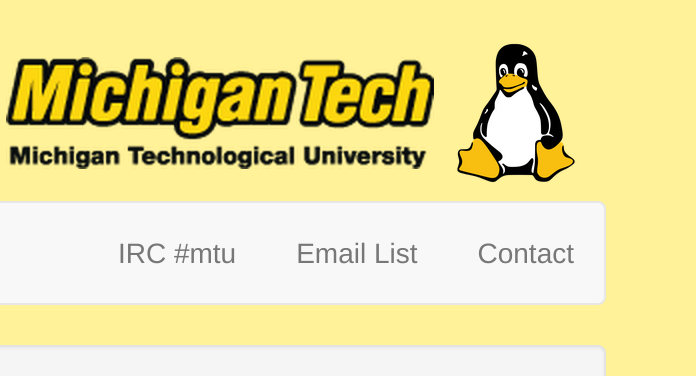 Join us on;
Slack mtulug.slack.com
Use mtu email
IRC

THESE ------------------>
Shell Server
Account if
have been to three general meetings
shell.lug.mtu.edu
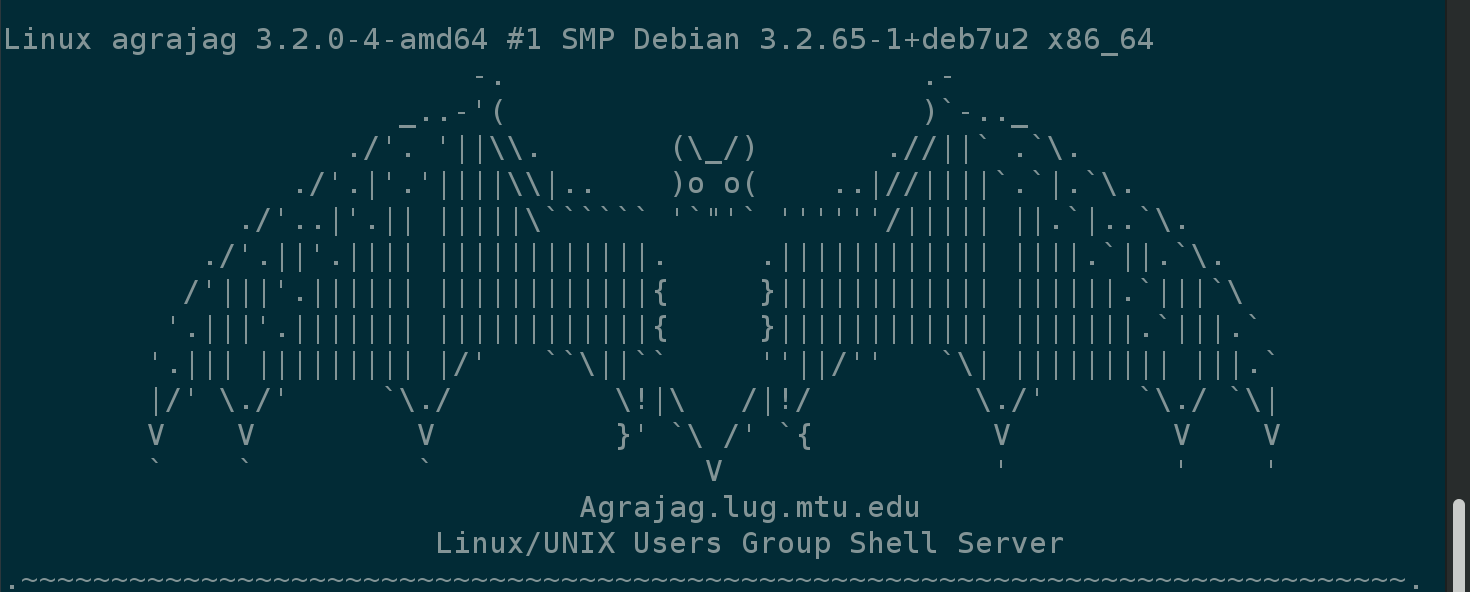 Budget
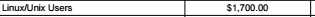 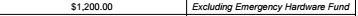 Final budget allocation of 1200 dollars, they didn't agree with having an emergency fund?
Fun-Time
What did you break this week or over break
What do you think about S.J. Res. 34
This is the bill that would allow ISPs to sell your browser history to advertising firms